Inverter Compressor Refrigerator 變頻式壓縮機雪櫃
獨特多層送風設計．均勻製冷Multi Air-flow design多層送風設計令冷風吹送至每一角落，提高冷凍速度令食`物保持冷凍保鮮效果Multi Air-flow design speedy deliver cool air in every corner , keep food frozen with fresh. 電子控溫及除霜Electronic temperature control and Defrost採用電子控溫及除霜技術，產品性能更穩定Stabilize performance with accurate temperature control and defrost technology.
3年全機 + 7年壓縮機保用3 years warranty + 7 years compressor warranty採用先進技術及優質用料，令性能卓越耐用可靠。長達7年壓縮機保用期，為顧客提供最周全的保障
With advance technology and building structure,  perform excellent and robust quality.  7 years compressor warranty provides maximum protect coverage.
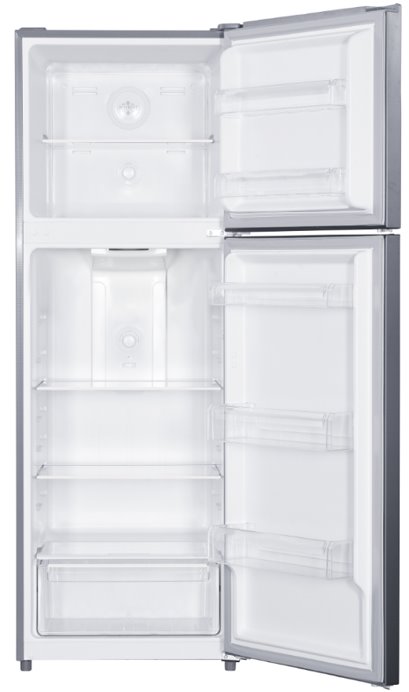 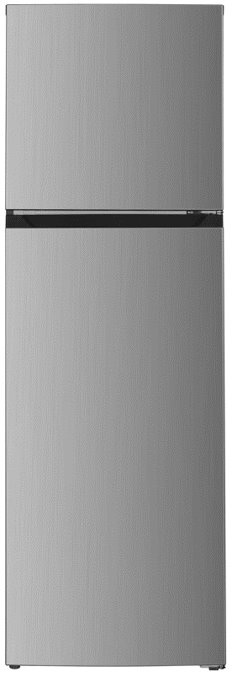 1 級能源效益 
Grade 1 
Energy Efficiency Label
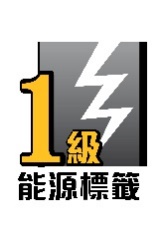 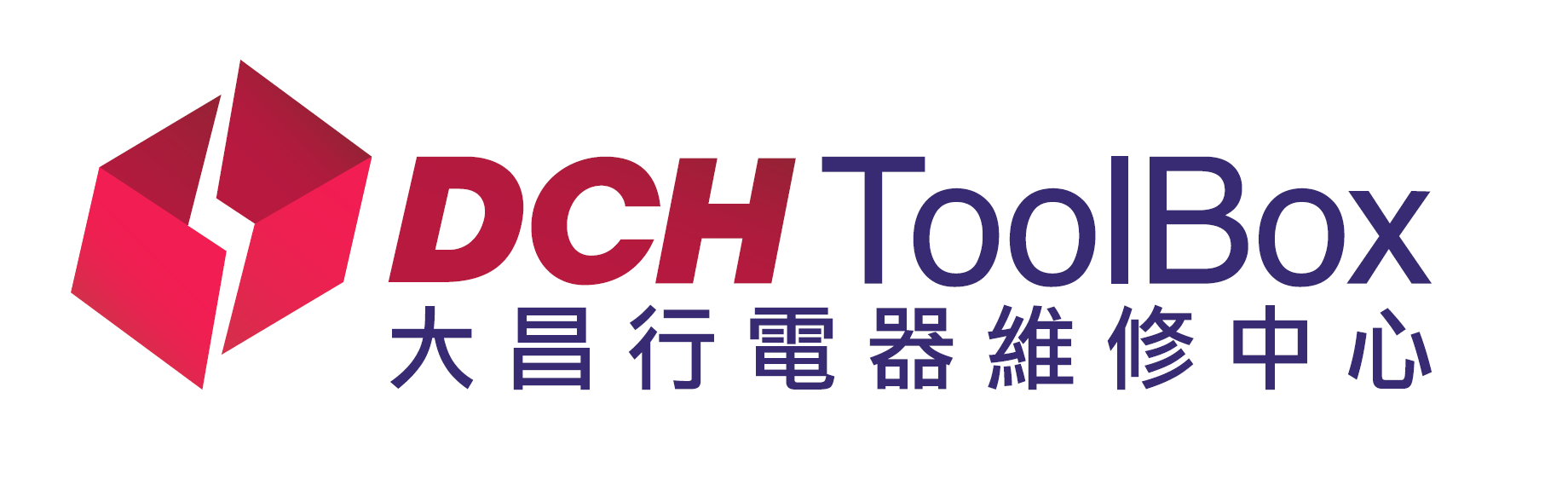 規格可能因產品改良而作出修改，恕不另行通知。
Specifications may change due to product improvement. No prior notice will be given.